Boulereportage i ÖC
November 2018
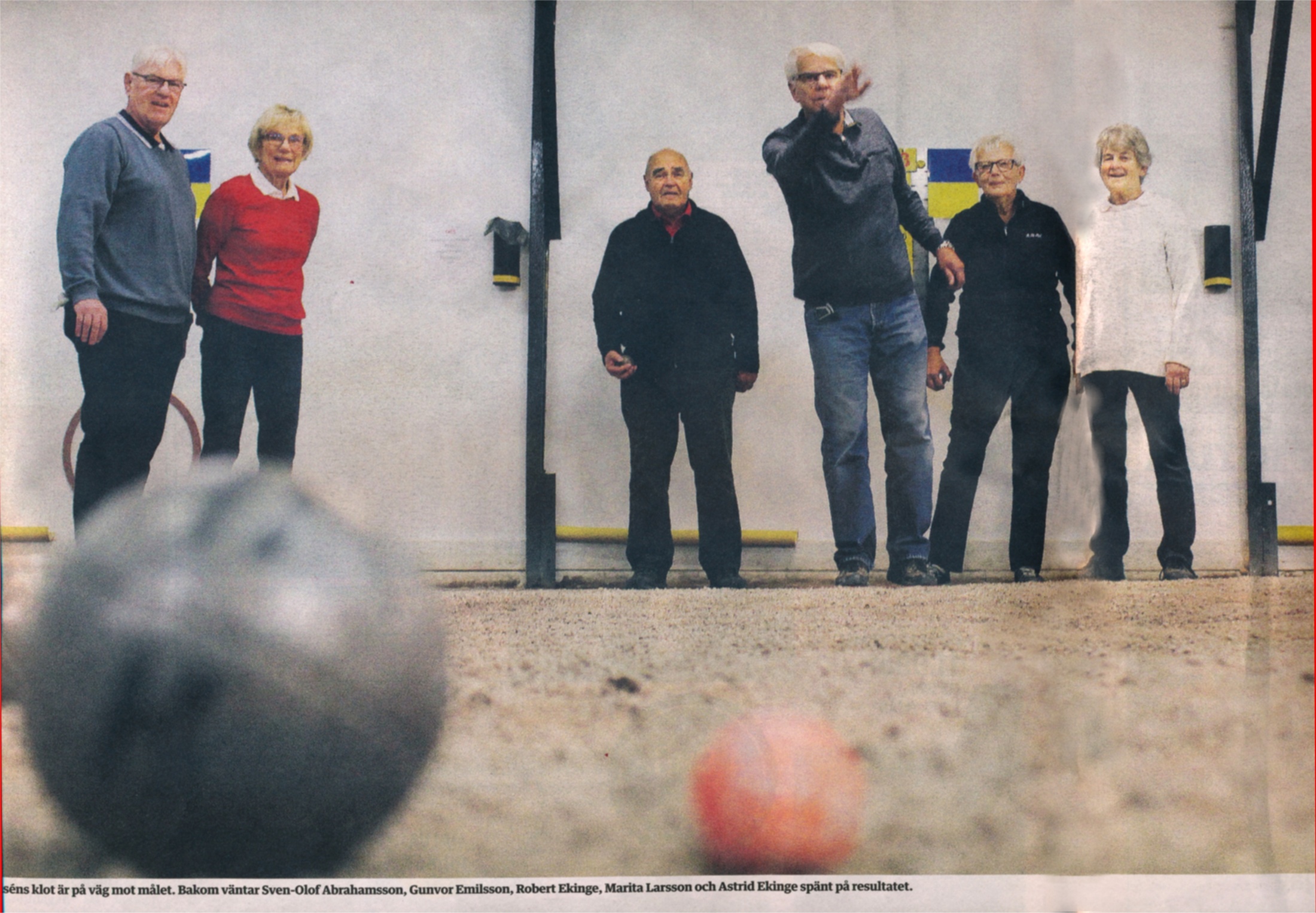 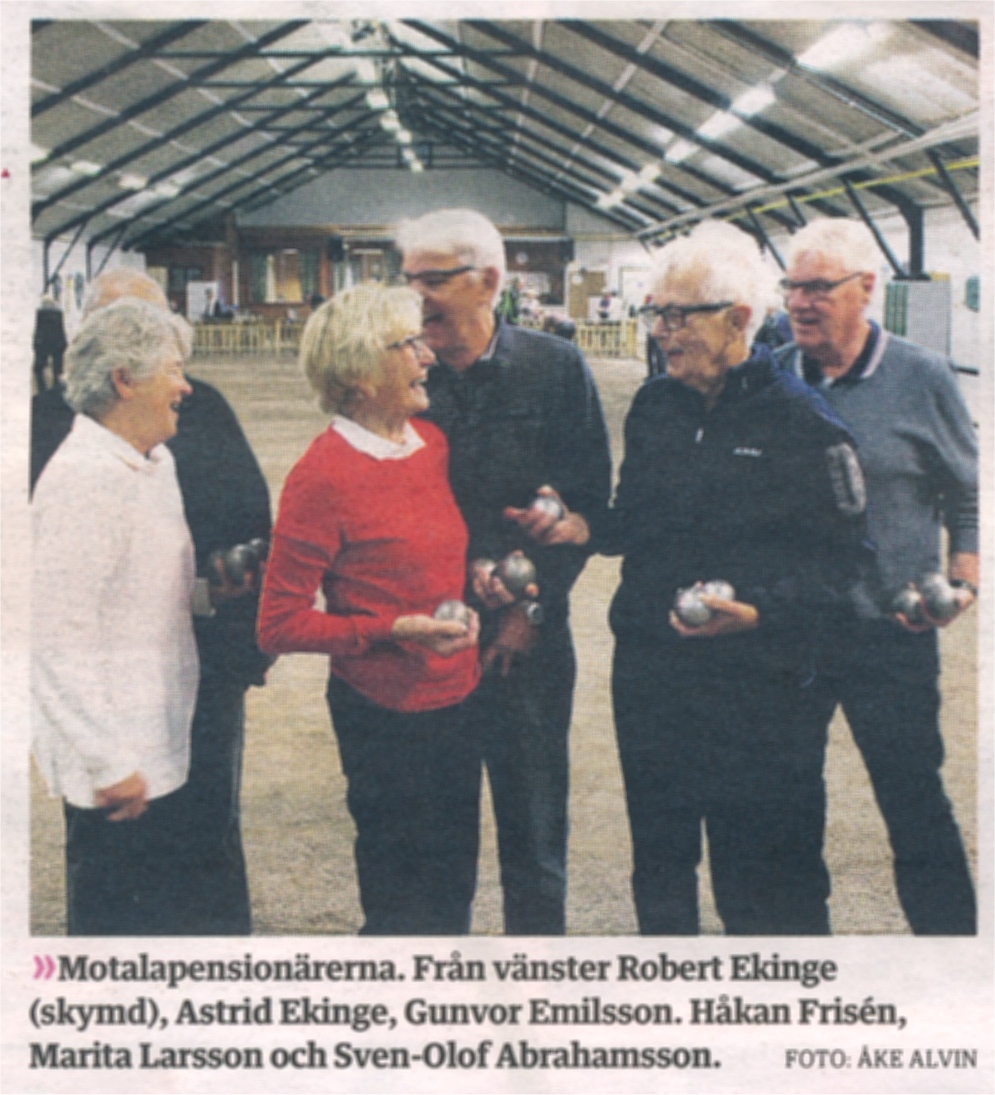 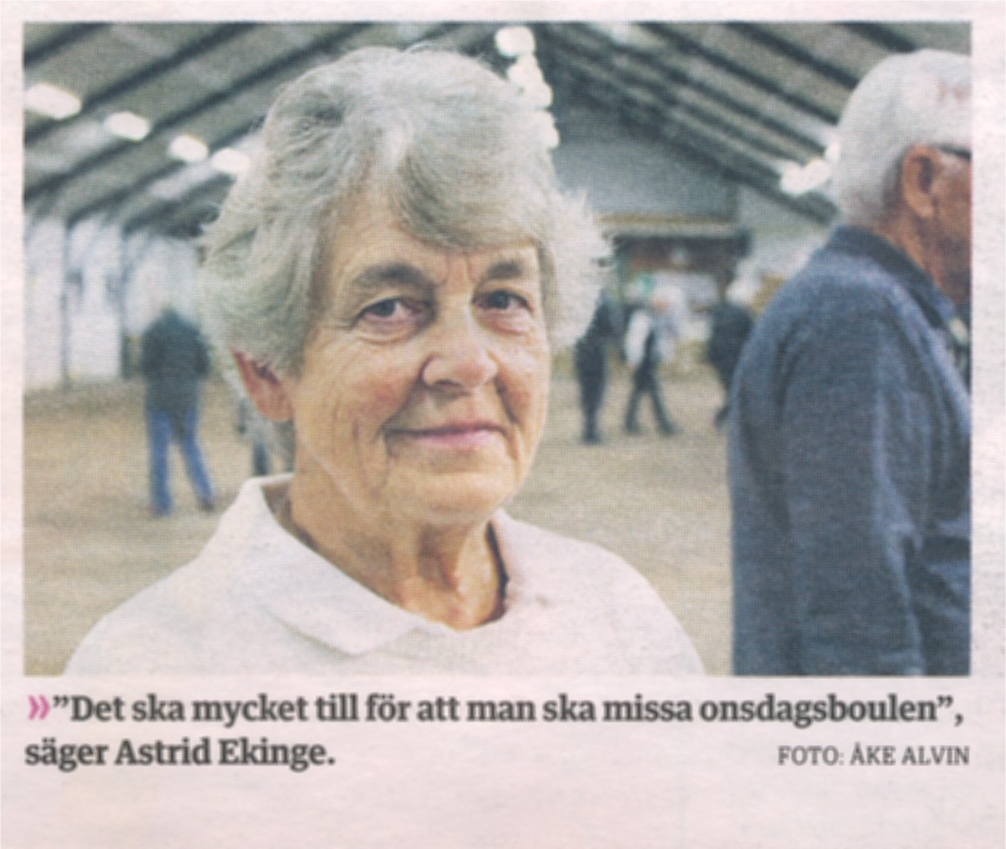 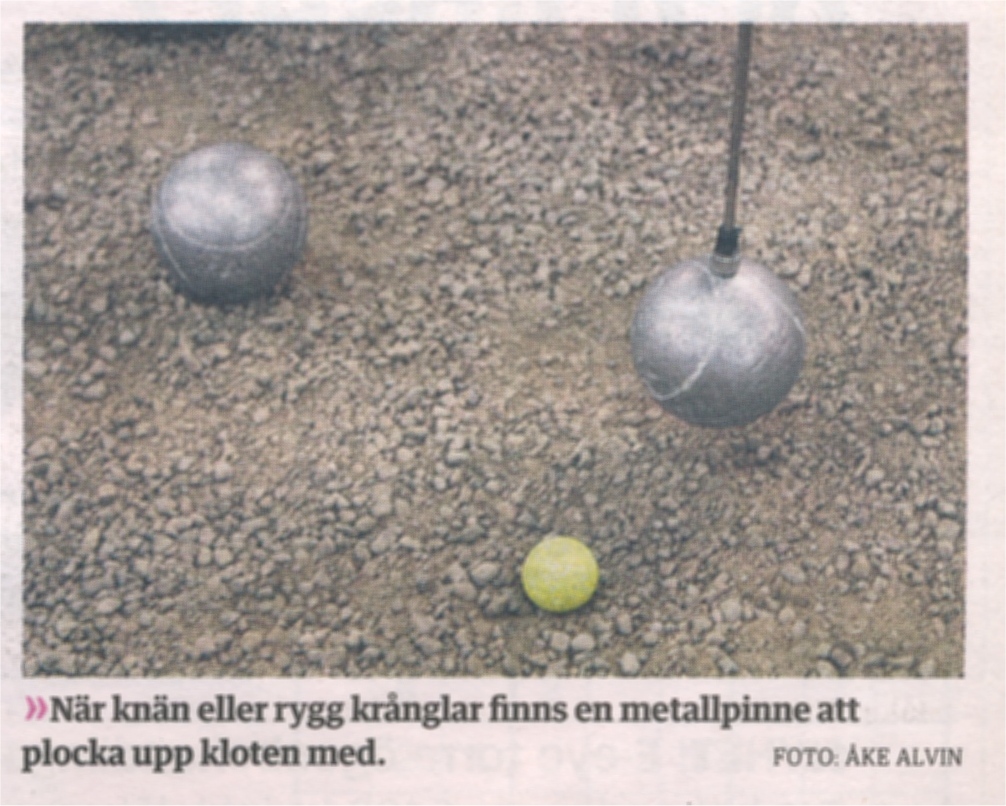 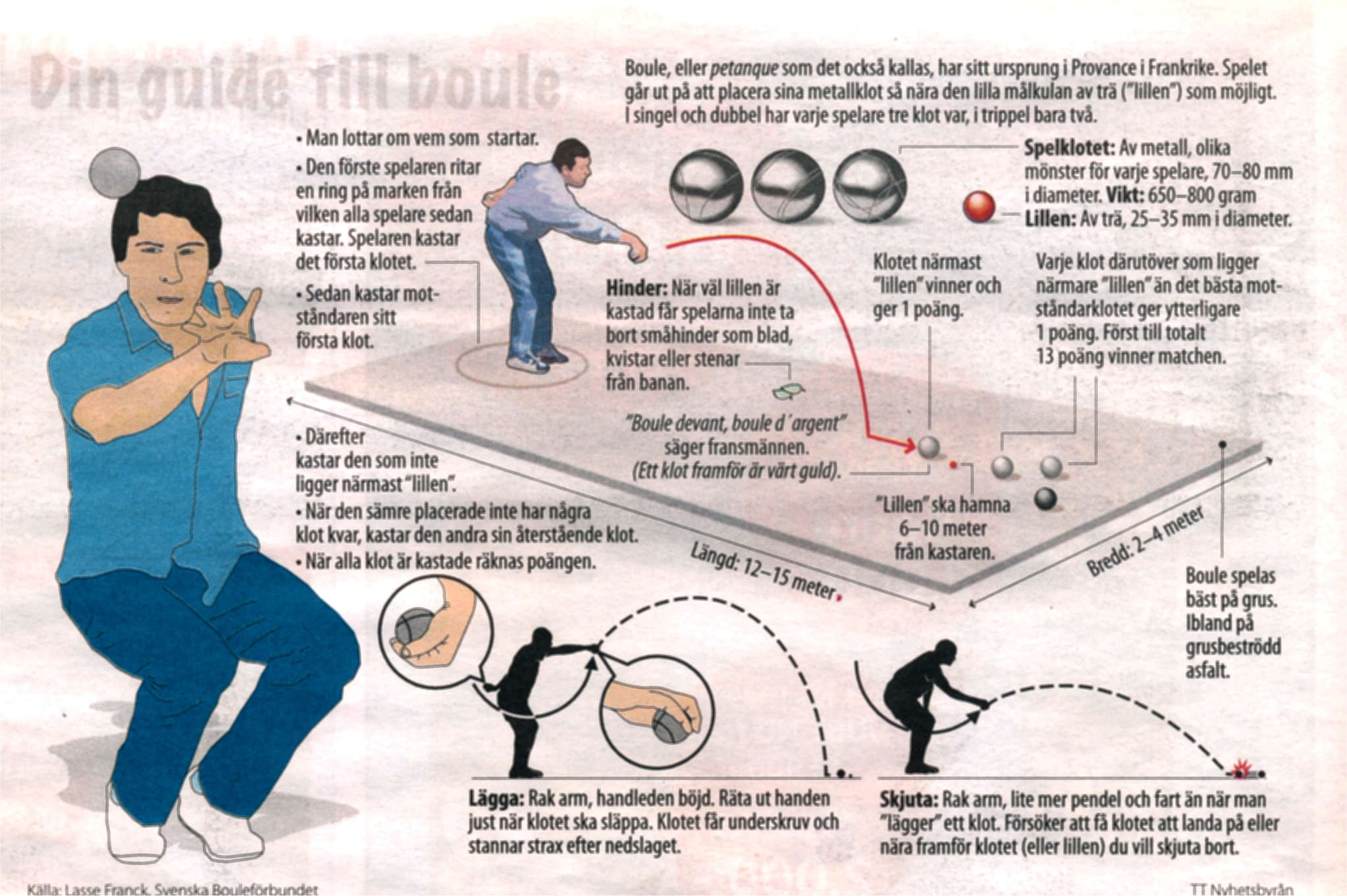